العلومالوحدة الثانية:الحيواناتالفصل الثاني:التكاثر لدى الفقاريات
عنوانُ درسِنا لهذا اليومِالتكاثرُ لدى الطيورِ
في نهاية الدرس ستكون قادرا على أن:
تتعرّفَ على طريقةِ التكاثُرِ لدى الطيورِ.
تكتشِفَ أهمّيةَ تربيةِ الدجاجِ
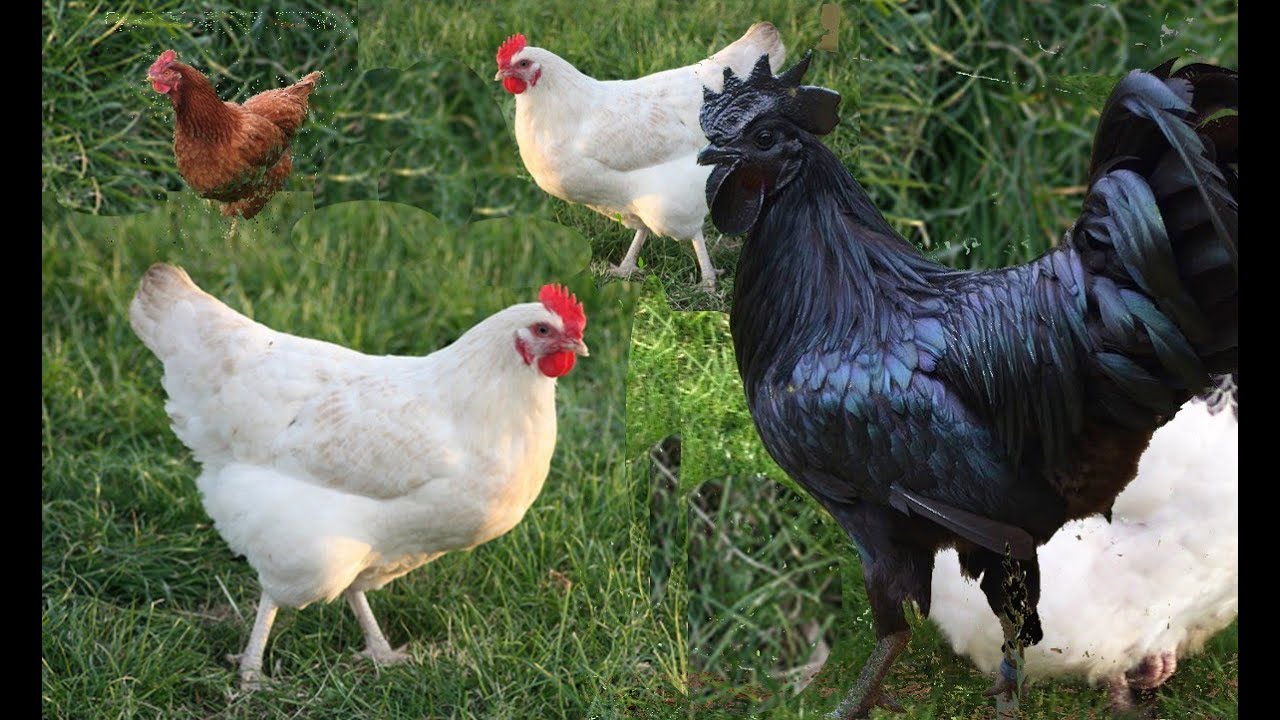 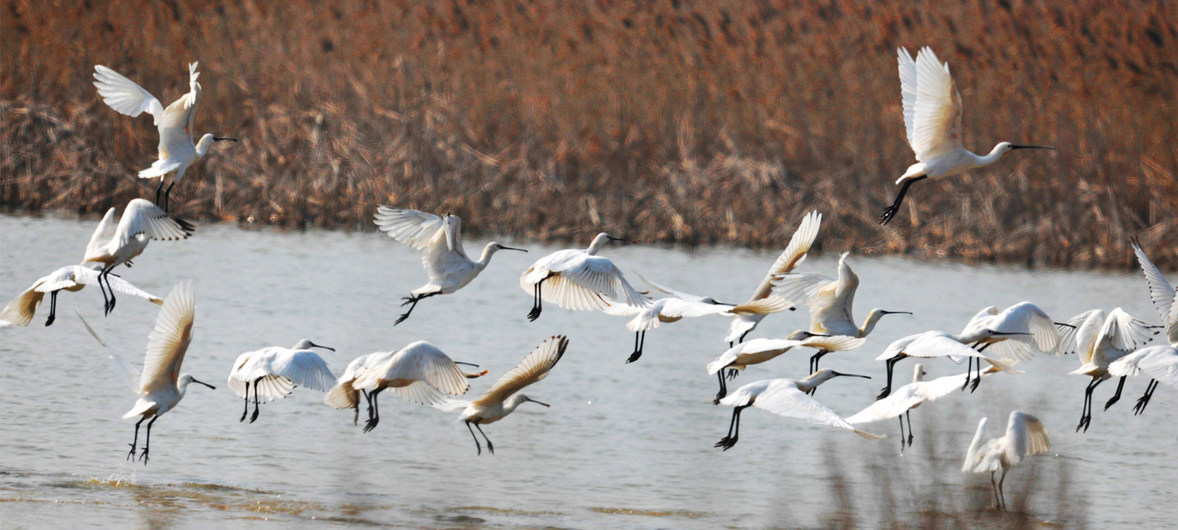 عنوانُ درسِنا لهذا اليومِالتكاثرُ لدى الطيورِ
الطيورُ: هي حيواناتٌ فقاريّةٌ، يُغطّي جسمَها الريشُ، وتتكاثرُ بالبيضِ.
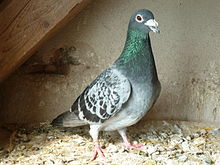 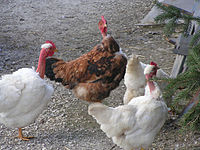 نتعلّمُ
تتكاثرُ الطيورُ بالبيضِ.
يتغذّى الجنينُ من المدّخراتِ الغذائيّةِ داخلَ البيضةِ.
تهتمُّ أنثى الطيورِ بصغارِها.
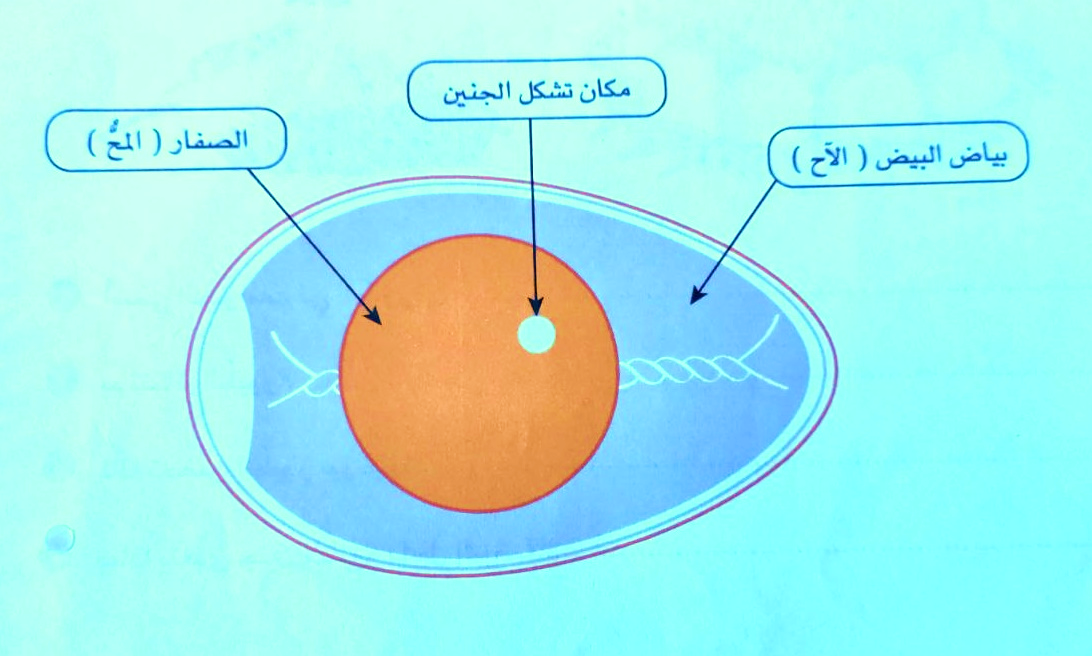 نستذكر:
حيوانات يغطي جسمها الريش:


تتكاثر الطيور:
الطيور
الزواحف
الأسماك
الولادة
الانقسام
البيض
الدجاجُ
يتكاثرُ الدجاجُ بالبيضِ.
التفريخُ نوعان: طبيعيٌّ وصناعيٌّ.



فترة احتضان البيض 21 يوما
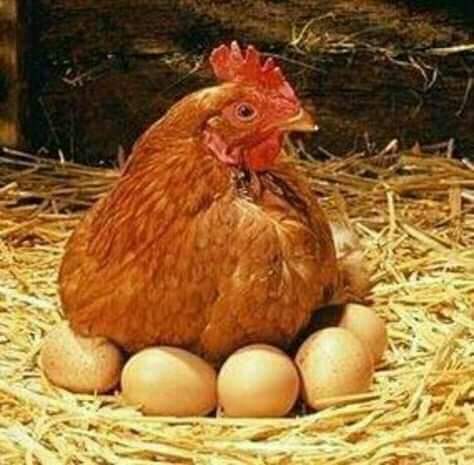 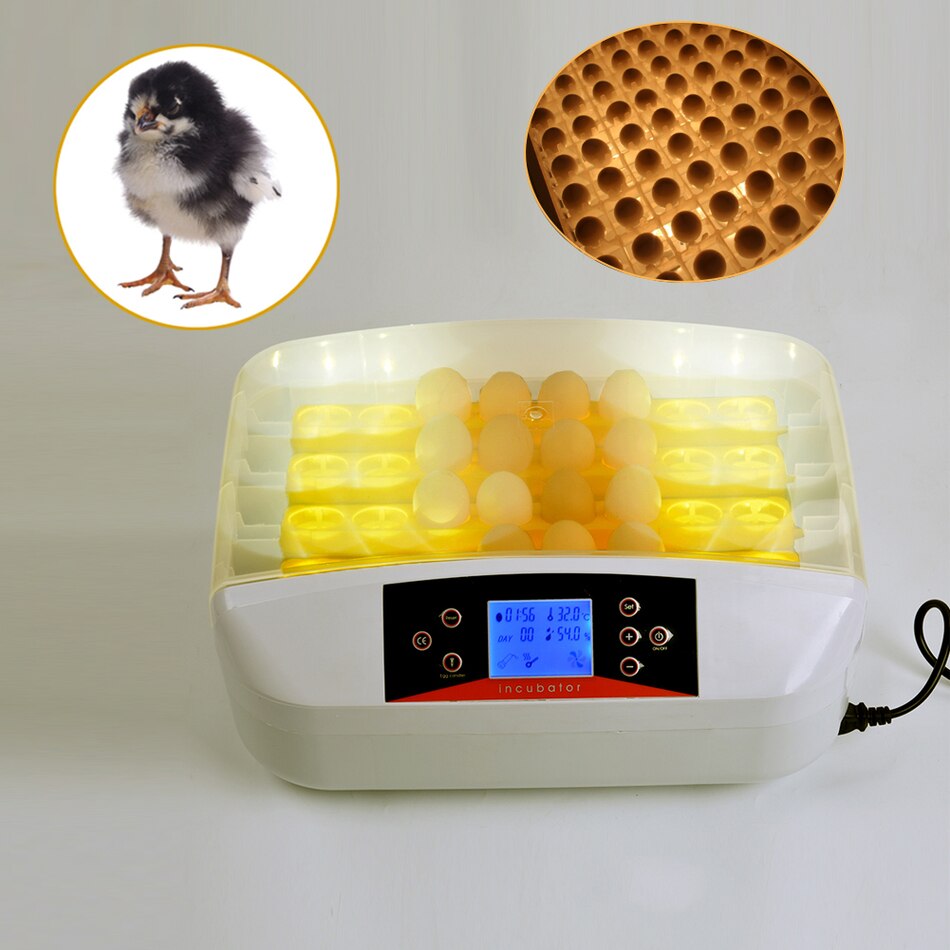 أهمية تربية الدجاج
نستفيدُ من تربيةِ الدجاجِ بيضَه ولحمَه.
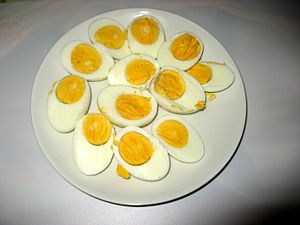 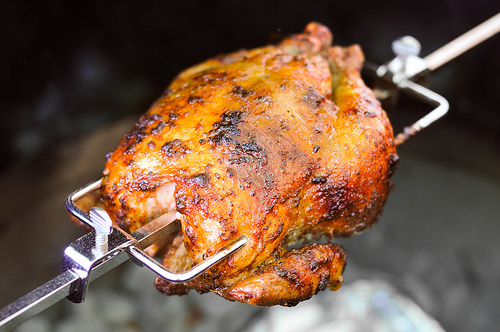 عبدالله المحمد